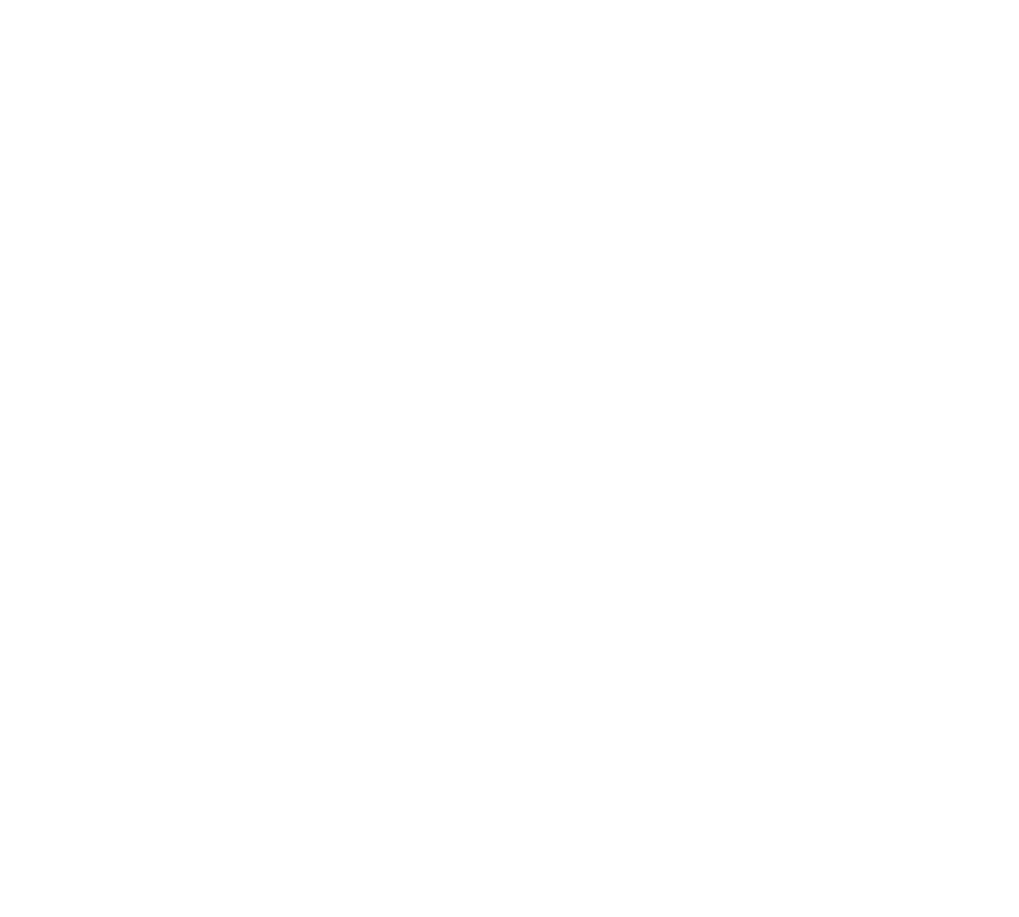 ESCUELA DOMINICAL Y DISCIPULADO
DR. SCOTT RAINEY
DIRECTOR GLOBAL, MIEDD
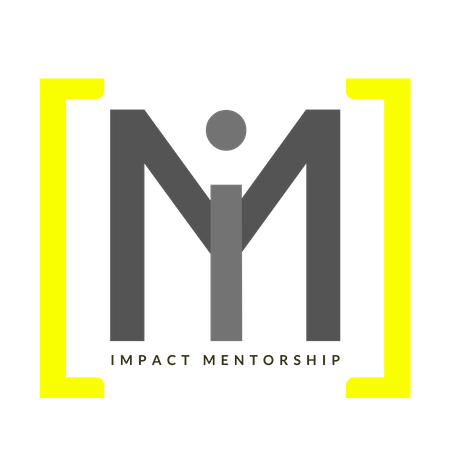 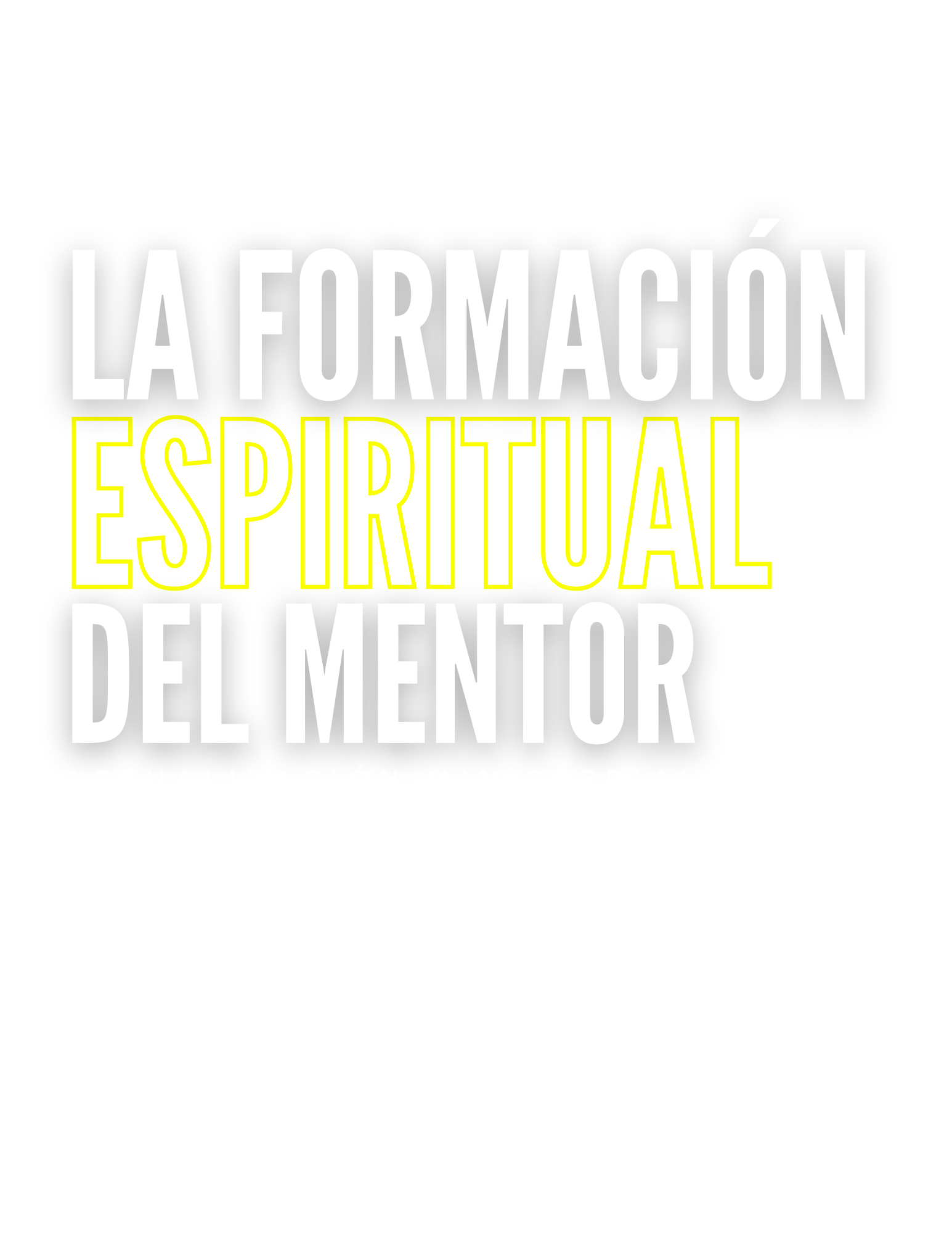 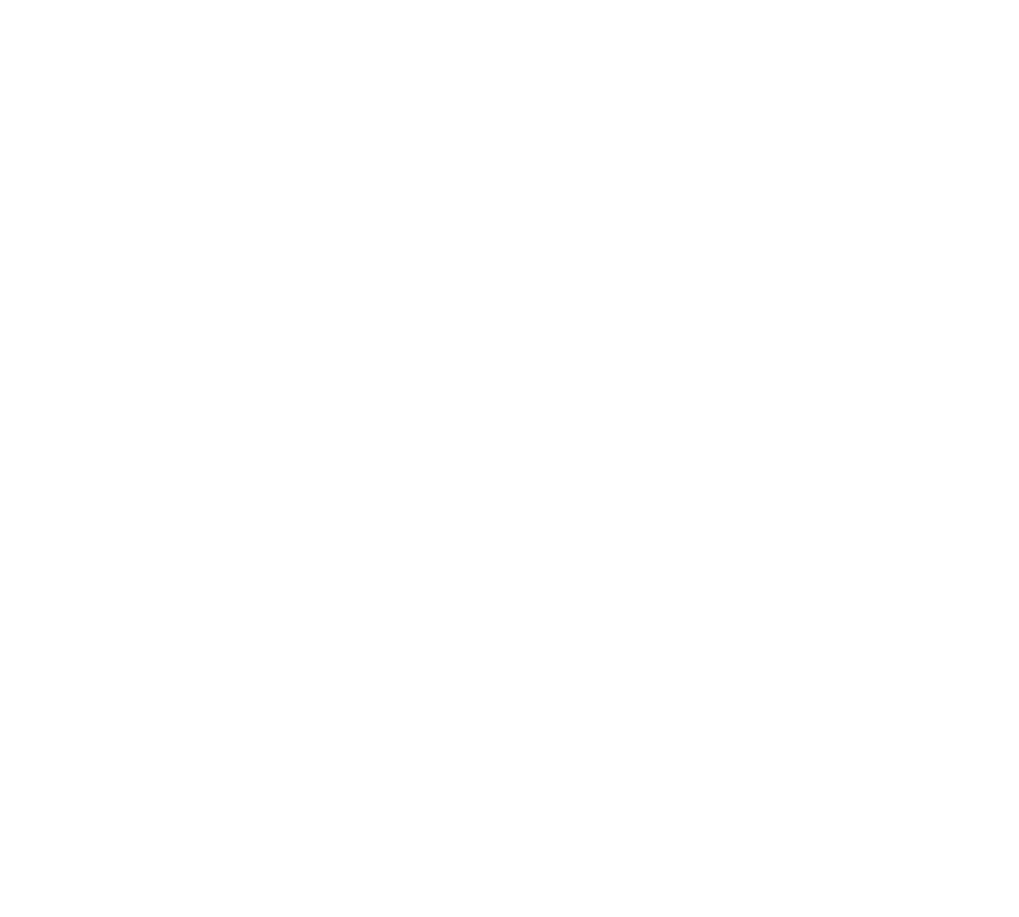 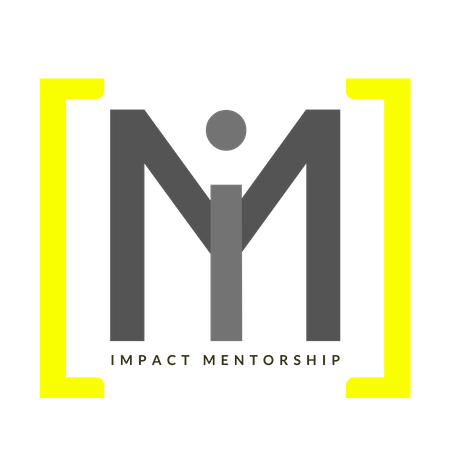 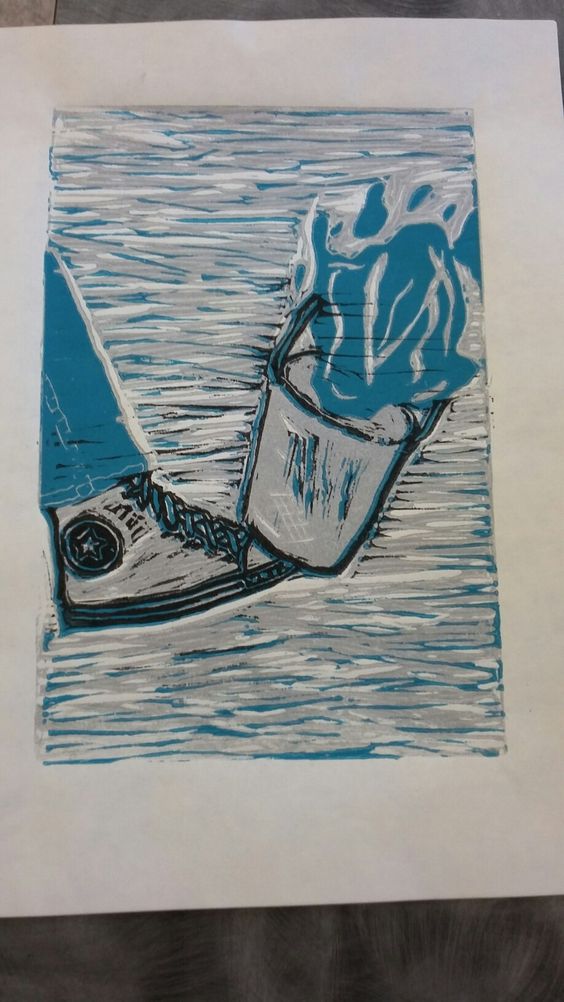 DESARROLLO DE LIDERAZGO
O DISCIPULADO DE LÍDERES
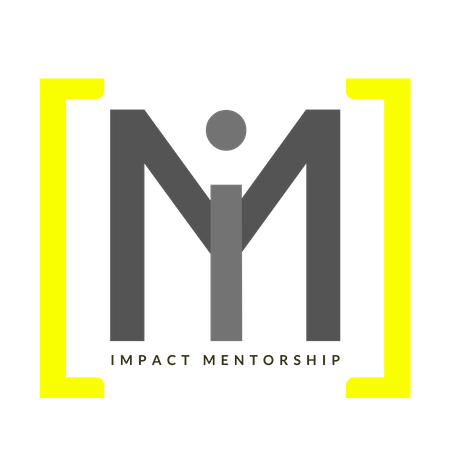 METAS DEL DISCIPULADO DE LÍDERES:
Entrenamiento en las tareas de liderazgo dentro de la iglesia.
Desarrollo espiritual del discípulo.
JUNTOS, ESTOS FORMAN LA DESCRIPCIÓN DE MENTOREO.
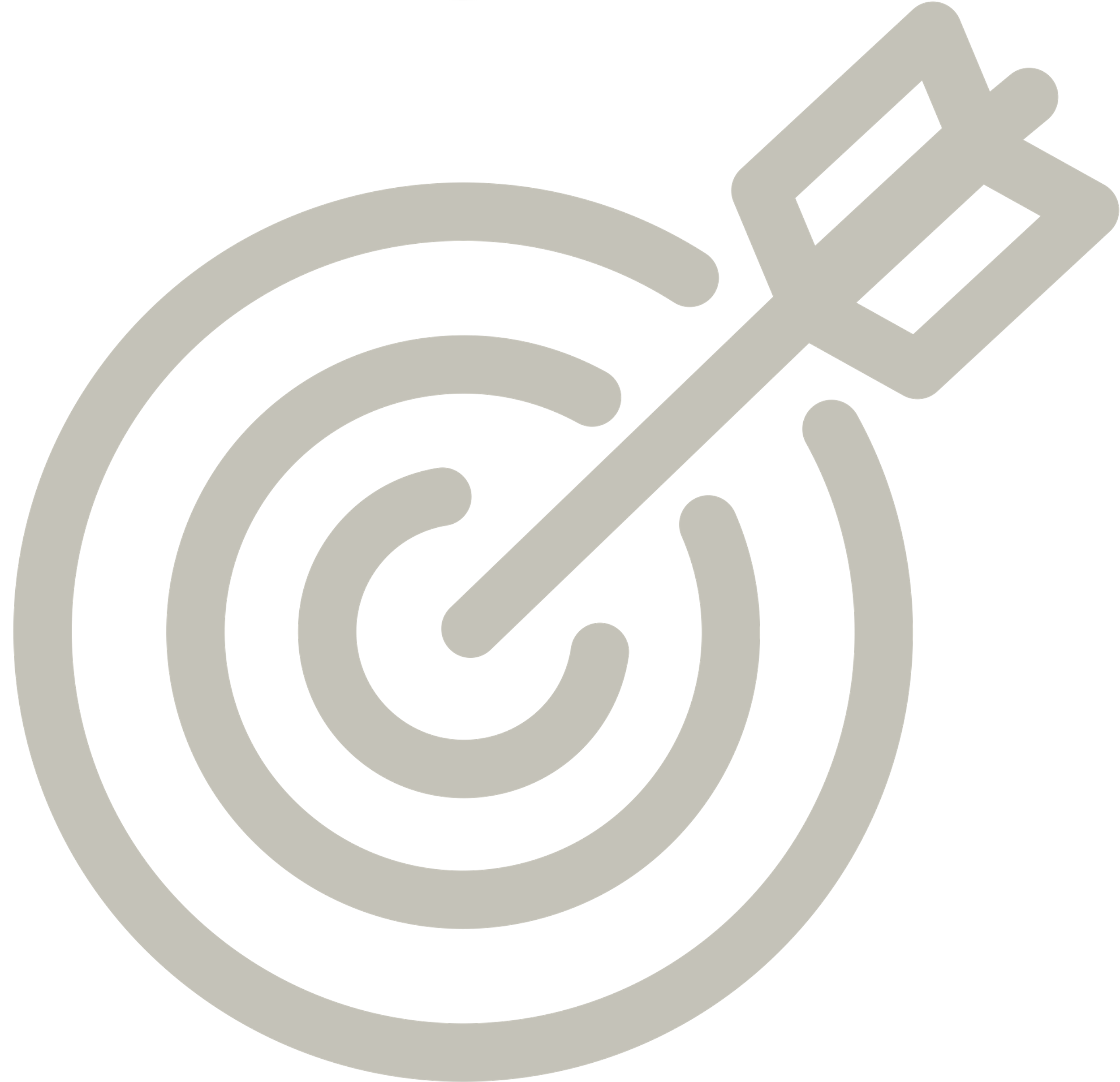 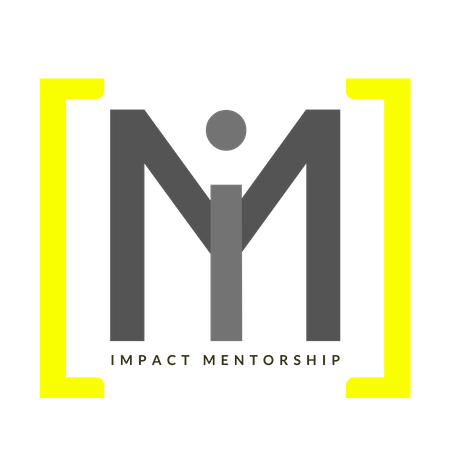 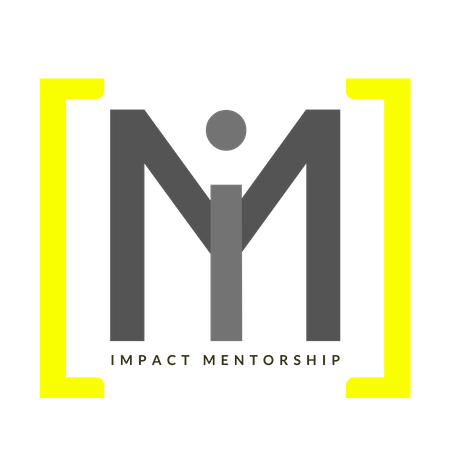 “ASÍ NOSOTROS, POR EL CARIÑO QUE LES TENEMOS, NOS DELEITAMOS EN COMPARTIR CON USTEDES NO SOLO EL EVANGELIO DE DIOS, SINO TAMBIÉN NUESTRA VIDA.” (1 TESALONICENSES 2:8)
LA MISIÓN DE MIEDD ES “CUMPLIR LA GRAN COMISIÓN CON LOS NIÑOS, LOS JÓVENES Y LOS ADULTOS, PREPARÁNDOLOS PARA TODA UNA VIDA SIENDO Y HACIENDO DISCÍPULOS A LA IMAGEN DE CRISTO EN LAS NACIONES.”
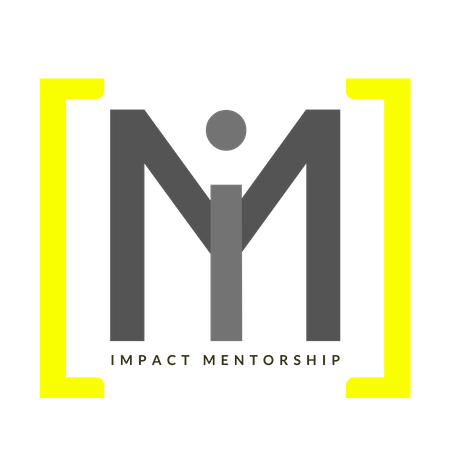 TANTO DISCIPULADO COMO MENTOREO INVOLUCRAN “SER” Y “HACER” DISCÍPULOS.
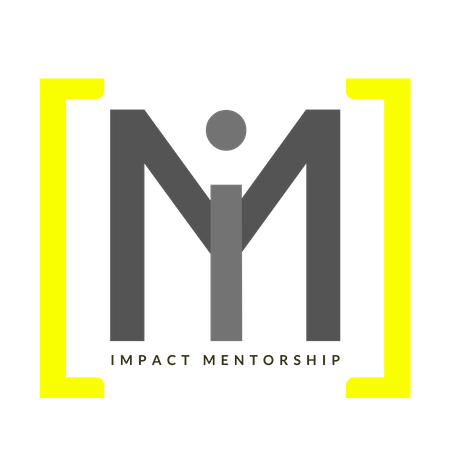 “SIEMPRE ESTAMOS HACIÉNDONOS DISCÍPULOS A NOSOTROS MISMOS. LA PREGUNTA ES, ¿QUÉ TIPO DE DISCÍPULOS ESTAMOS HACIENDO?
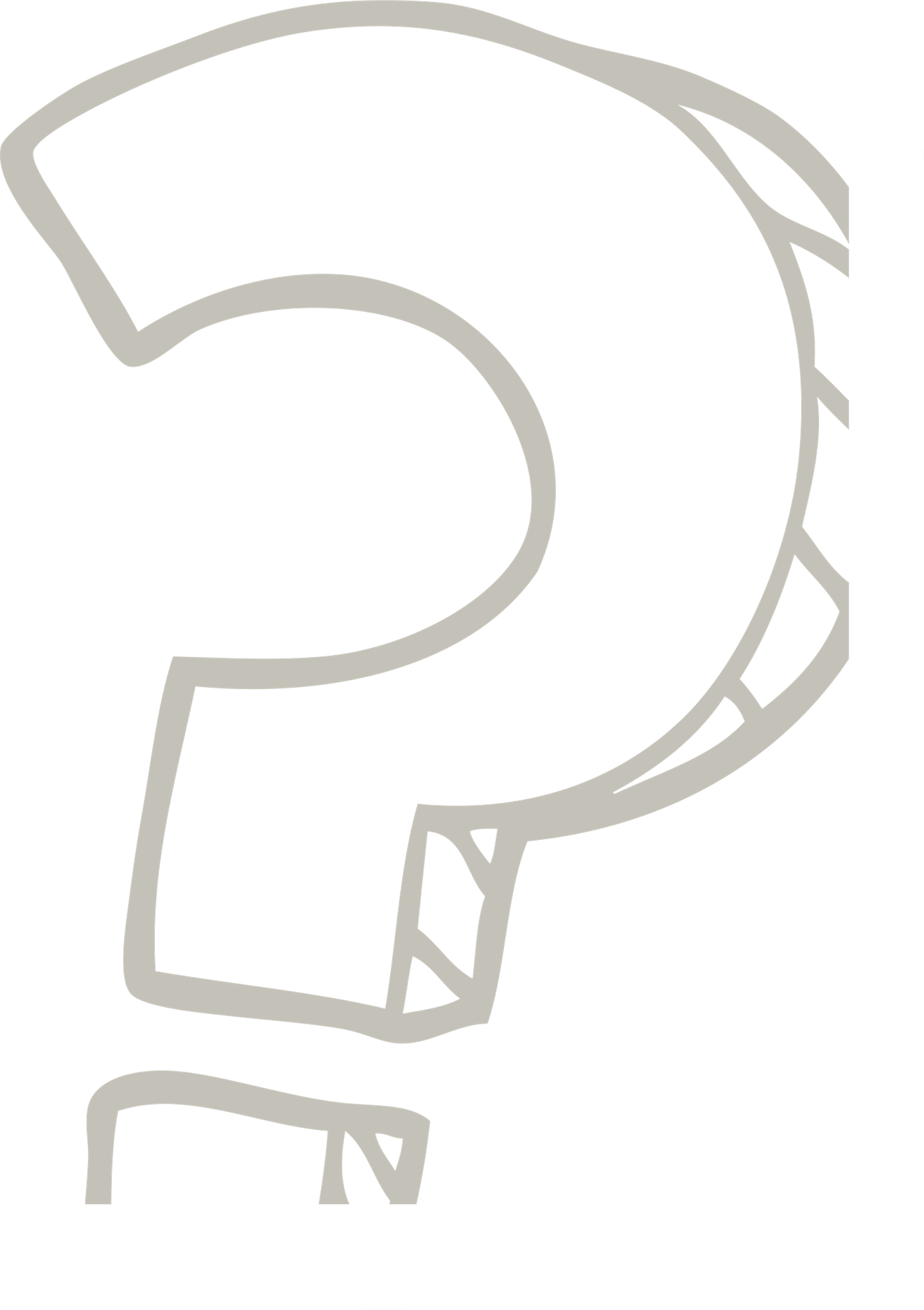 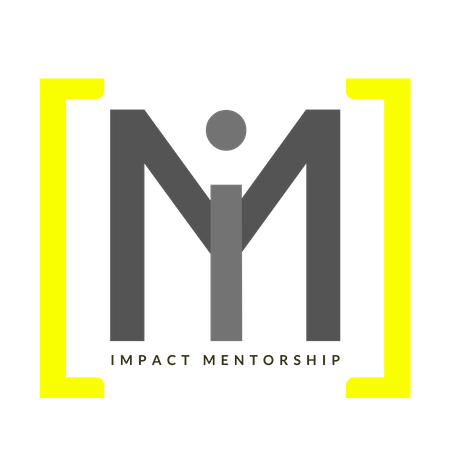 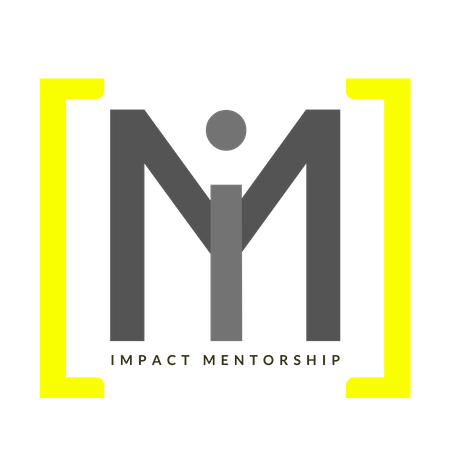 ¡EL DISCIPULADO NAZARENO ES “UN VIAJE DE GRACIA”!
EL DISCIPULADO EMPIEZA CON EL NACIMIENTO Y CONTINÚA DURANTE TODA LA VIDA.
EL DISCIPULADO ES UN VIAJE DE GRACIA EN GRACIA EN GRACIA.
EL MISERICORDIOSO AMOR DE DIOS SE EXTIENDE A TODA LA GENTE, EN TODO LUGAR, INCLUSO ANTES DE QUE FUÉRAMOS CREYENTES.
 JUAN 6:44, “NADIE PUEDE VENIR A MÍ SI NO LO ATRAE EL PADRE QUE ME ENVIÓ, Y YO LO RESUCITARÉ EN EL DÍA FINAL.” ROMANOS 5:8, “PERO DIOS DEMUESTRA SU AMOR POR NOSOTROS EN ESTO: EN QUE CUANDO TODAVÍA ÉRAMOS PECADORES, CRISTO MURIÓ POR NOSOTROS.”
GRACIA PREVENIENTE
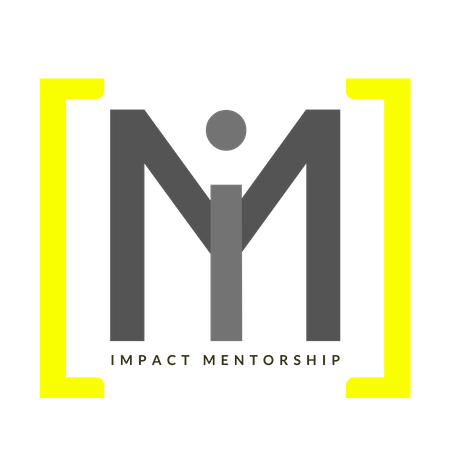 CUANDO LA FE NACE EN EL CORAZÓN
DE UN INDIVIDUO…
GRACIA SALVADORA
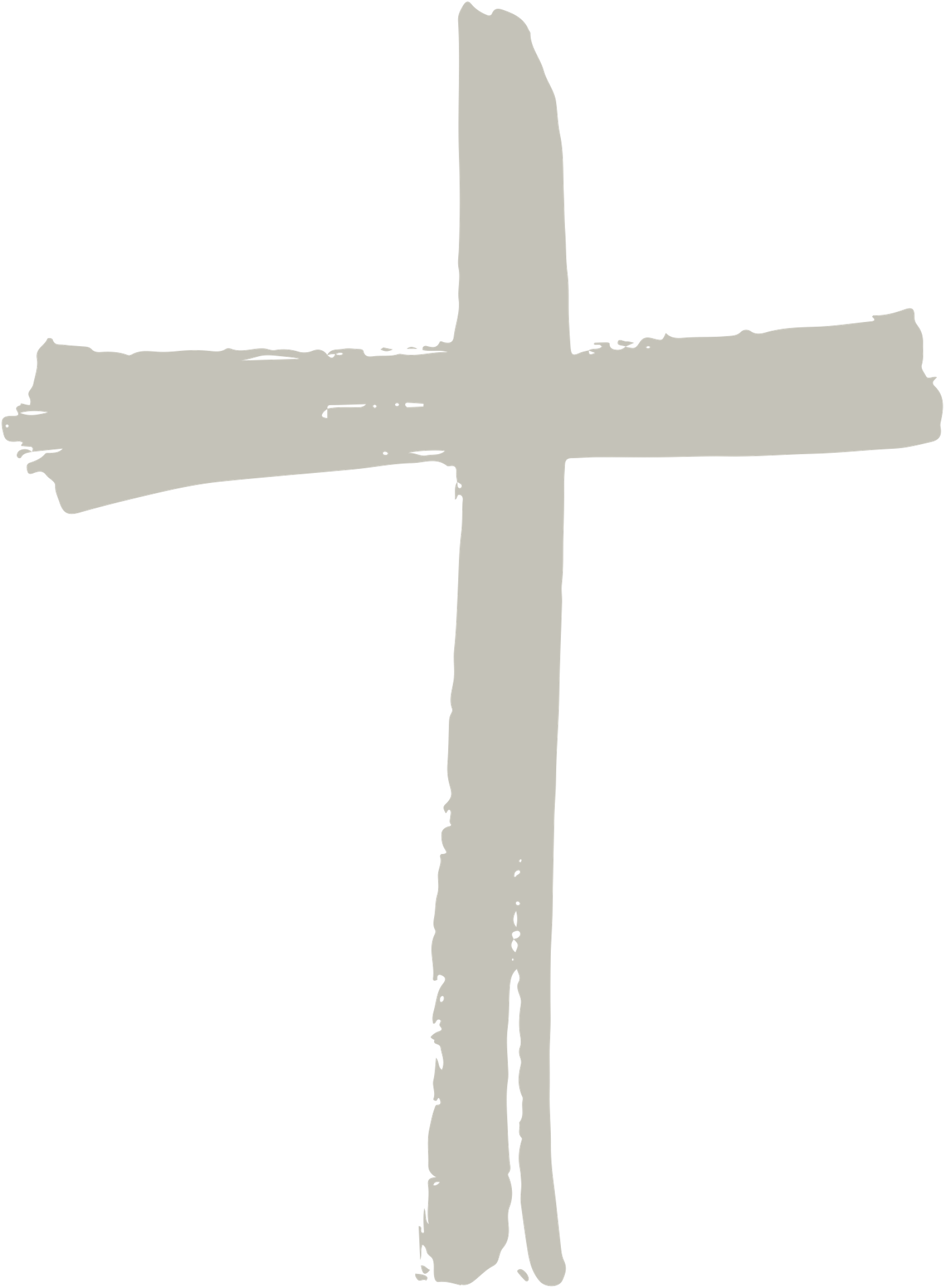 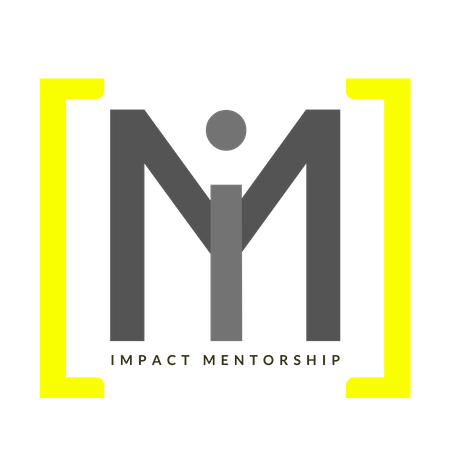 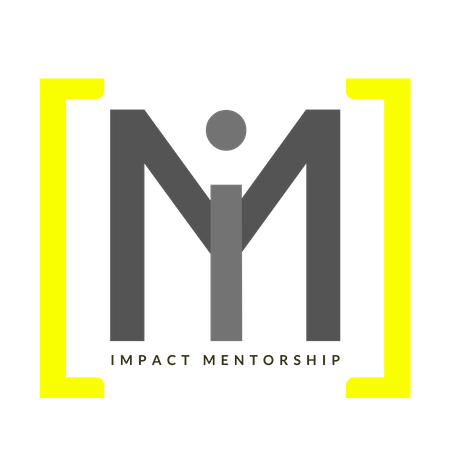 PROCESO: SANTIFICACIÓN INICIAL – EL ESPÍRITU DE DIOS EMPIEZA A TRANSFORMAR MÁS Y MÁS AL CRISTIANO A LA SEMEJANZA DE CRISTO.
CRISIS: ENTERA SANTIFICACIÓN – CUANDO LOS CREYENTES RINDEN TOTALMENTE A DIOS SUS VIDAS REDIMIDAS, SON LIBERADOS DE LAS CADENAS DEL PECADO ORIGINAL E INICIAN UNA RELACIÓN CON DIOS QUE ES DEFINIDA COMO ENTERA DEVOCIÓN A CRISTO
PROCESO: CRECIMIENTO EN GRACIA - MADURANDO
GRACIA SANTIFICADORA.
“YO SOY EL CAMINO, LA VERDAD
Y LA VIDA.” (JUAN 14:6)
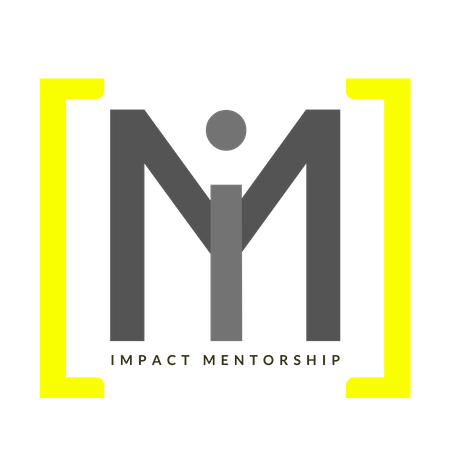 ¡EL DISCIPULADO ES UN VIAJE DE GRACIA: DESDE LA GRACIA PREVENIENTE, PASANDO POR LA GRACIA SALVADORA, HACIA LA GRACIA SANTIFICADORA!
ENTRENAMIENTO REGIÓN MESOAMÉRICA – MAYO 1, 2021
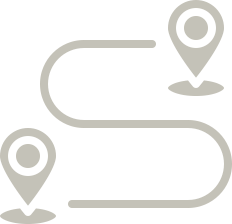 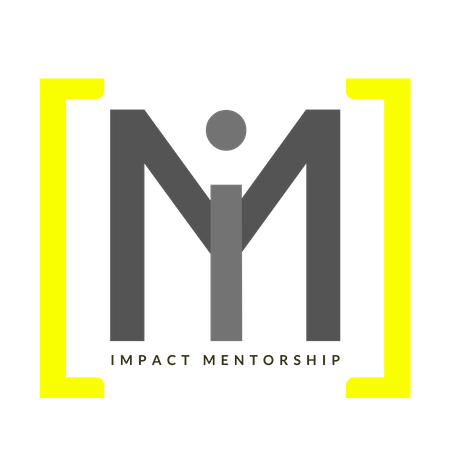 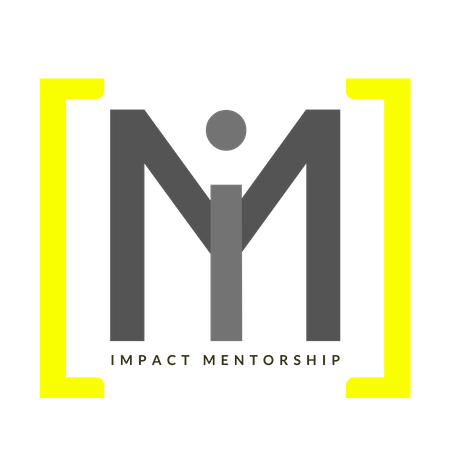 AMBOS, MENTOR Y MENTOREADO ESTÁN EN EL MISMO VIAJE, SIGUIENDO AL MISMO SEÑOR.
¡PARA SER UN HACEDOR EFECTIVO DE DISCÍPULOS, PRIMERO DEBO SER UN DISCÍPULO A LA IMAGEN DE CRISTO!
EL “HACER” DEL MENTOREO SURGE DE “SER” UN DISCÍPULO DE CRISTO EN CRECIMIENTO.
MATEO 14:14, “CUANDO JESÚS DESEMBARCÓ Y VIO A TANTA GENTE, TUVO COMPASIÓN DE ELLOS Y SANÓ A LOS QUE ESTABAN ENFERMOS.”
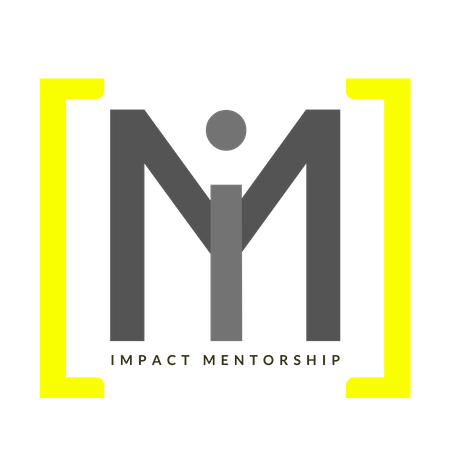 “LA EFECTIVIDAD DEL MINISTERIO PERSONAL DE CUALQUIER PERSONA BROTA DE SU TIEMPO A SOLAS CON DIOS.” 
DR.SANDY ARDREY
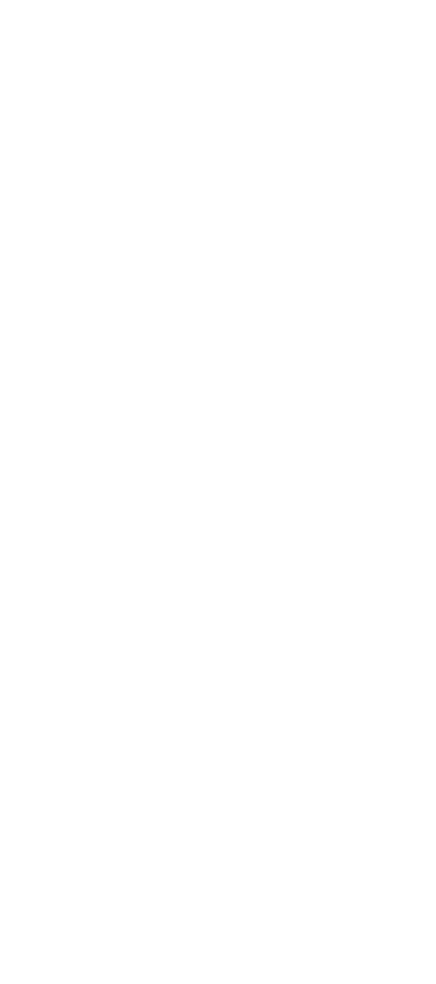 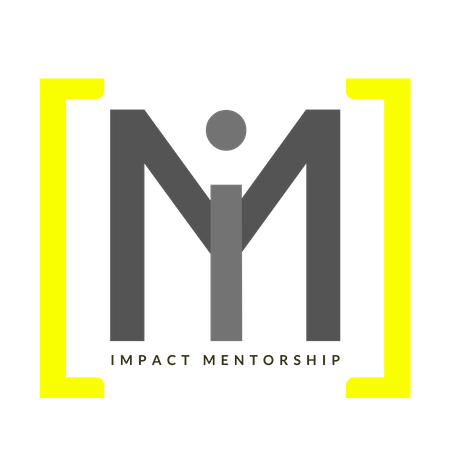 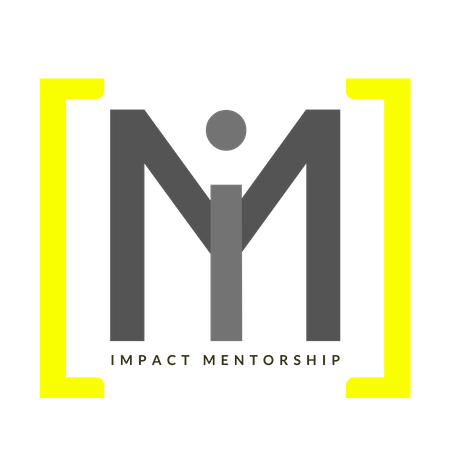 SOLO DURANTE EL PROCESO DE HACER EL VIAJE UN PASTOR, LÍDER O MENTOR PUEDE EMPEZAR A DISCIPULAR A OTROS.
ESCUCHANDO
LA PALABRA DE DIOS
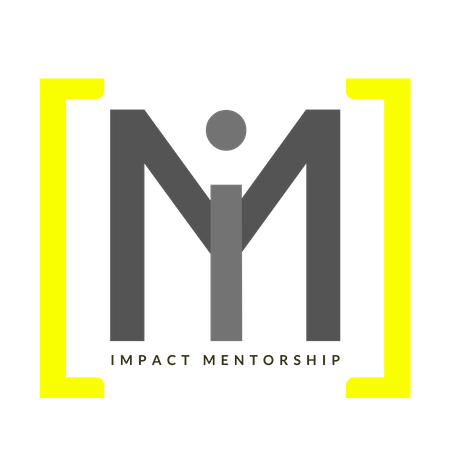 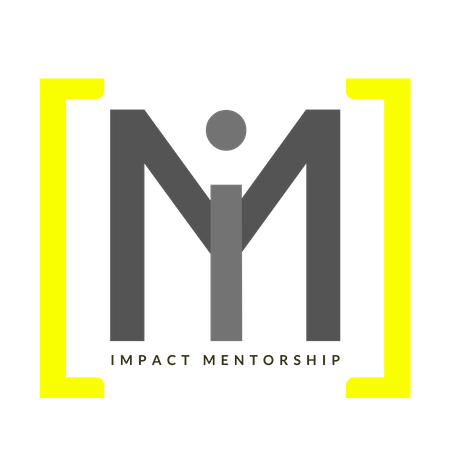 SALMOS 119:105, “TU PALABRA ES UNA LÁMPARA A MIS PIES; ES UNA LUZ EN MI SENDERO.”
SALMOS 119:9-10 “¿CÓMO PUEDE EL JOVEN LLEVAR UNA VIDA ÍNTEGRA? VIVIENDO CONFORME A TU PALABRA. YO TE BUSCO CON TODO EL CORAZÓN; NO DEJES QUE ME DESVÍE DE TUS MANDAMIENTOS.”
LA PRÁCTICA DE LA LECTURA BÍBLICA DIARIA ES ESENCIAL EN LA VIDA DE UN MENTOR.
“QUIERO ENCONTRARME Y HABLAR CON DIOS ANTES DE ENCONTRARME Y HABLAR CON CUALQUIER OTRA PERSONA EN EL DÍA.”
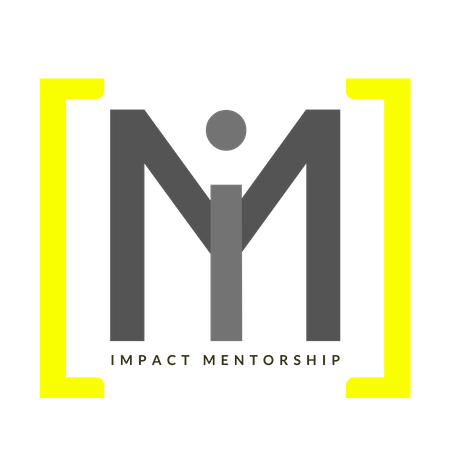 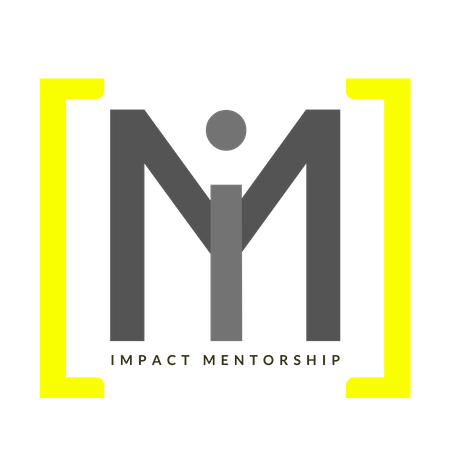 LA PALABRA DE DIOS ES UNA HERRAMIENTA FUNDAMENTAL PARA QUE UN CREYENTE DESEE
ENSEÑAR, CORREGIR Y AYUDAR A OTROS.

2 Timoteo 3:16-17, “Toda la Escritura es inspirada por Dios y útil para enseñar, para reprender, para corregir y para instruir en la justicia, a fin de que el siervo de Dios esté enteramente capacitado para toda buena obra.”
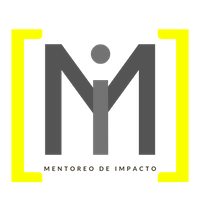 LA FORMACIÓN
ESPIRITUAL
SECCIÓN DE PREGUNTAS
DEL MENTOR
ACTUALIZACIÓN MINISTERIAL
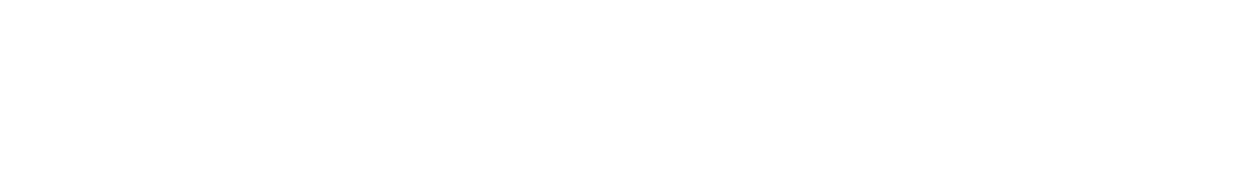 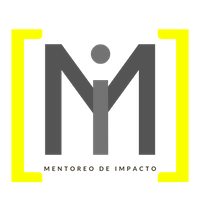 SESIÓN 2: PREGUNTAS
1. ¿Cuál es su "versículo bíblico de vida"? Que tres personas compartan
2. ¿Puedes compartir un momento en el que Dios usó las Escrituras para darte una dirección clara para tu ministerio?
LA FORMACIÓN
3. Pida a una persona que lea Marcos 10:13-22 al grupo. Mientras la persona lee, ¿sienta qué es lo que Dios le está diciendo? No trate de enseñar al grupo,  solo comparta. Diga: "Creo que Dios podría estar diciéndome esto ..."
ESPIRITUAL
DEL MENTOR
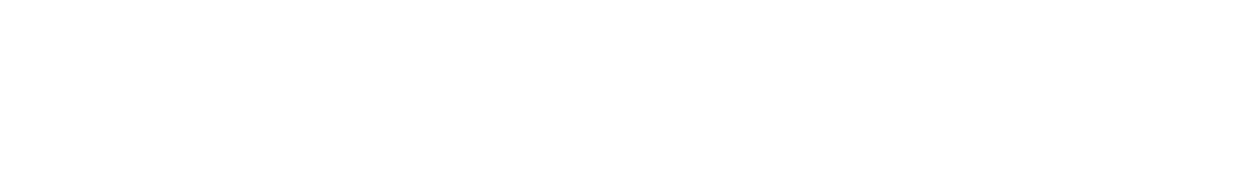 ESCUCHANDO
LA VOZ DE DIOS
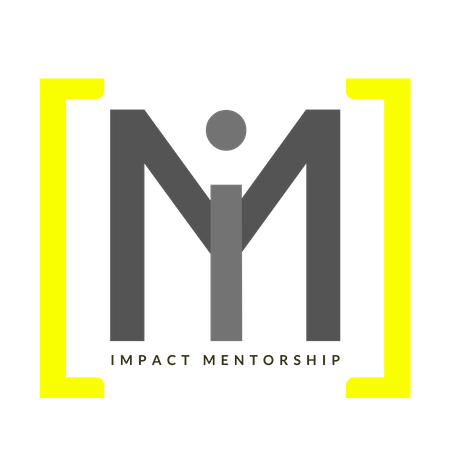 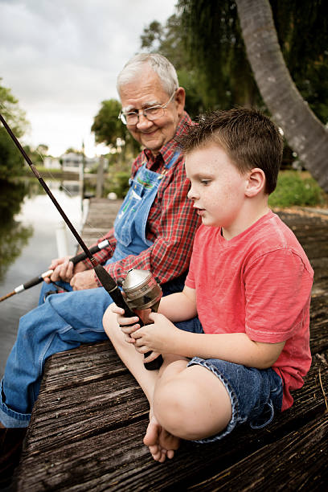 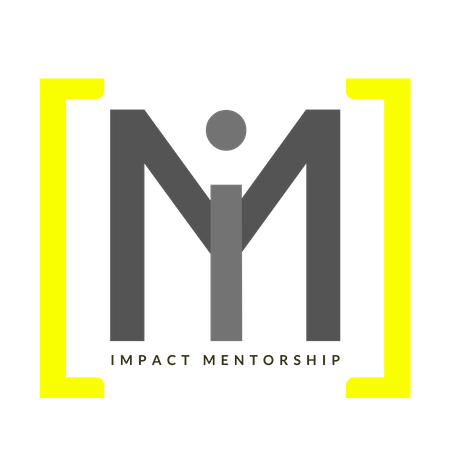 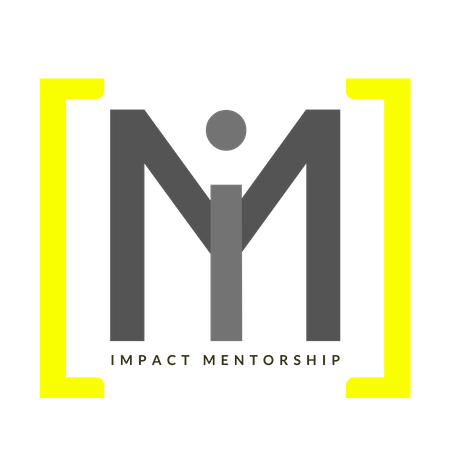 Isaías 50:4-5, “El Señor omnipotente me ha concedido tener una lengua instruida, para sostener con mi palabra al fatigado. Todas las mañanas me despierta, y también me despierta el oído, para que escuche como los discípulos. El Señor omnipotente me ha abierto los oídos, y no he sido rebelde ni me he vuelto atrás.”
UNA LENGUA BIEN INSTRUIDA SE CONSIGUE ESCUCHANDO.
ESCUCHAMOS LA VOZ DE DIOS DE 3 FORMAS BÁSICAS: 
A TRAVÉS DE SU PALABRA
A TRAVÉS DE SU VOZ SUAVE Y APACIBLE
A TRAVÉS DE NUESTROS HERMANOS CREYENTES
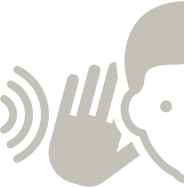 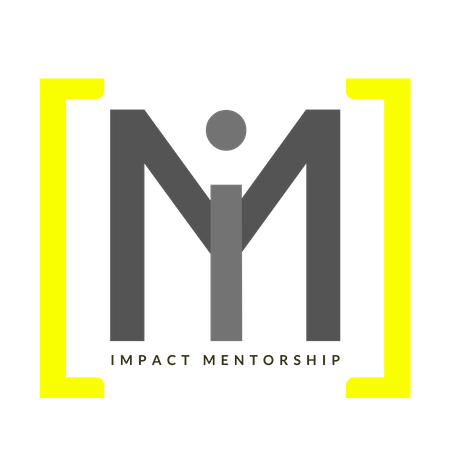 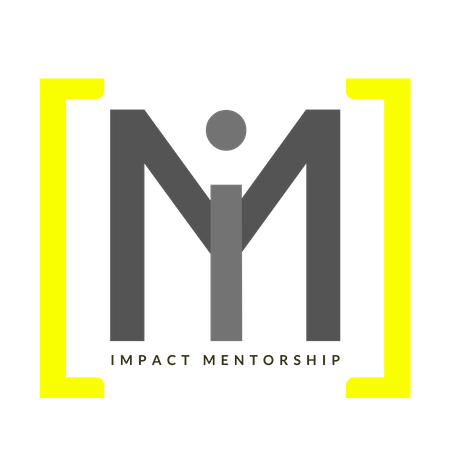 A TRAVÉS DE SU PALABRA
Hebreos 4:12, “Ciertamente, la palabra de Dios es viva y poderosa, y más cortante que cualquier espada de dos filos. Penetra hasta lo más profundo del alma y del espíritu, hasta la médula de los huesos, y juzga los pensamientos y las intenciones del corazón.”
Isaías 55:11, “[La Palabra de Dios] no regresará [a Dios] vacía, sino que hará lo que [Dios] desea.”
A Través de Su Voz Suave y APACIBLE
Salmos 37:4, “Deléitate en el Señor, y él te concederá los deseos de tu corazón.”
Un nuevo pensamiento…
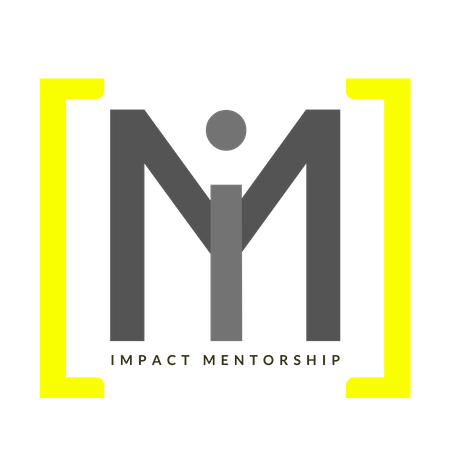 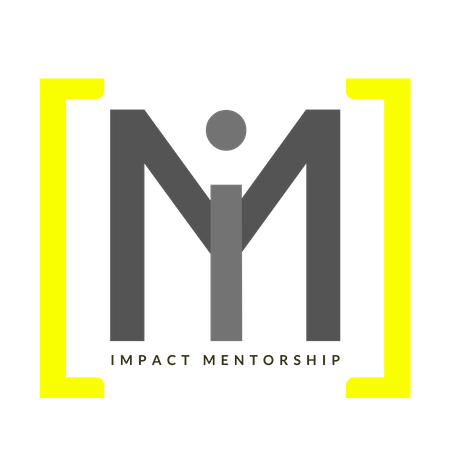 A TRAVÉS DE OTROS CREYENTES
1 Juan 4:1, “Queridos hermanos, no crean a cualquiera que pretenda estar inspirado por el Espíritu, sino sométanlo a prueba para ver si es de Dios, porque han salido por el mundo muchos falsos profetas.”
1 Pedro 4:11, “ El que habla, hágalo como quien expresa las palabras mismas de Dios.”
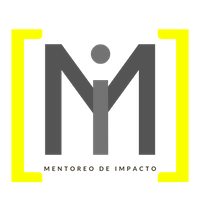 LA FORMACIÓN
ESPIRITUAL
SECCIÓN DE PREGUNTAS
DEL MENTOR
ACTUALIZACIÓN MINISTERIAL
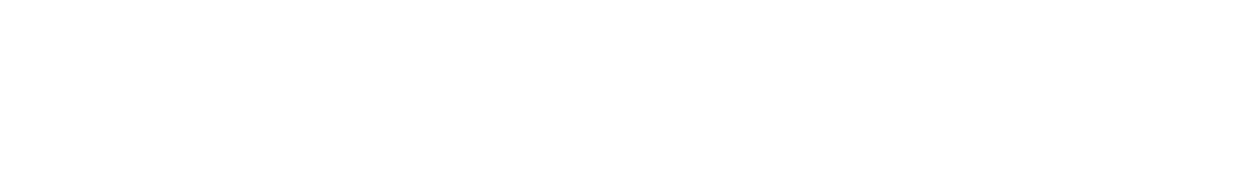 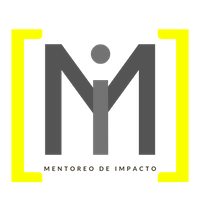 SESIÓN 3: PREGUNTAS
1. ¿Qué cosas nos impiden escuchar la voz de Dios en nuestra vida diaria?
2. ¿Crees que es posible vivir momento a momento en constante relación y comunicación con Jesús?
LA FORMACIÓN
ESPIRITUAL
3. ¿Por qué es importante examinar cómo pensamos acerca de lo que Dios está diciendo a otros creyentes?
DEL MENTOR
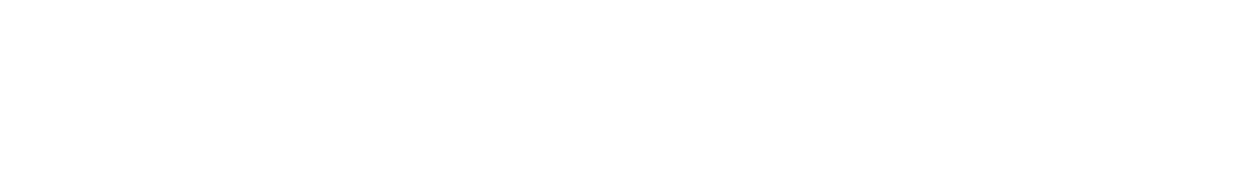 APRENDIENDO 
A OBEDECER
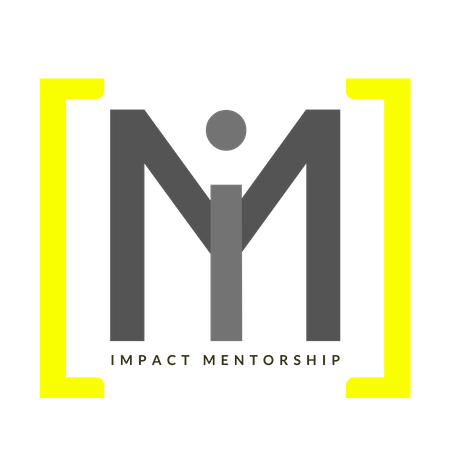 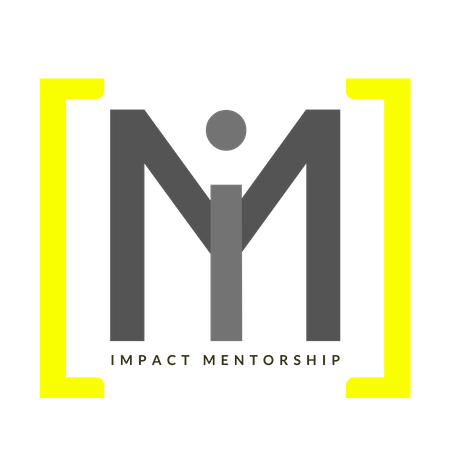 APRENDER A OBEDECER LA PALABRA DE DIOS y la Voz de Dios es la conclusión de la acción de escuchar.

Santiago 1:22-25, “22 No se contenten solo con escuchar la palabra, pues así se engañan ustedes mismos. Llévenla a la práctica. 23 El que escucha la palabra, pero no la pone en práctica es como el que se mira el rostro en un espejo”
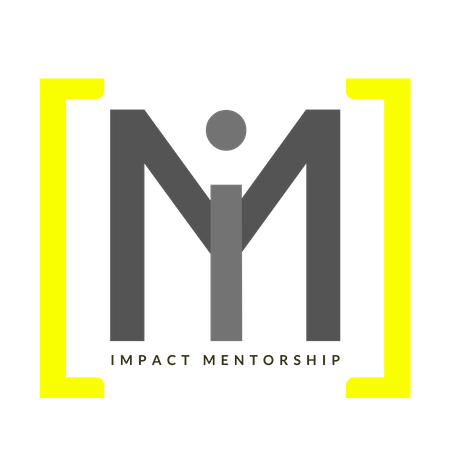 APRENDER A OBEDECER LA PALABRA DE DIOS y la Voz de Dios es la conclusión de la acción de escuchar.

Santiago 1:22-25, “24 y, después de mirarse, se va y se olvida en seguida de cómo es. 25 Pero quien se fija atentamente en la ley perfecta que da libertad, y persevera en ella, no olvidando lo que ha oído, sino haciéndolo, recibirá bendición al practicarla.”
LA GRAN COMISIÓN
MATEO 28:19-20, “POR TANTO, VAYAN Y HAGAN DISCÍPULOS DE TODAS LAS NACIONES, BAUTIZÁNDOLOS EN EL NOMBRE DEL PADRE Y DEL HIJO Y DEL ESPÍRITU SANTO, ENSEÑÁNDOLES A OBEDECER TODO LO QUE LES HE MANDADO A USTEDES. Y LES ASEGURO QUE ESTARÉ CON USTEDES SIEMPRE,HASTA EL FIN DEL MUNDO.”
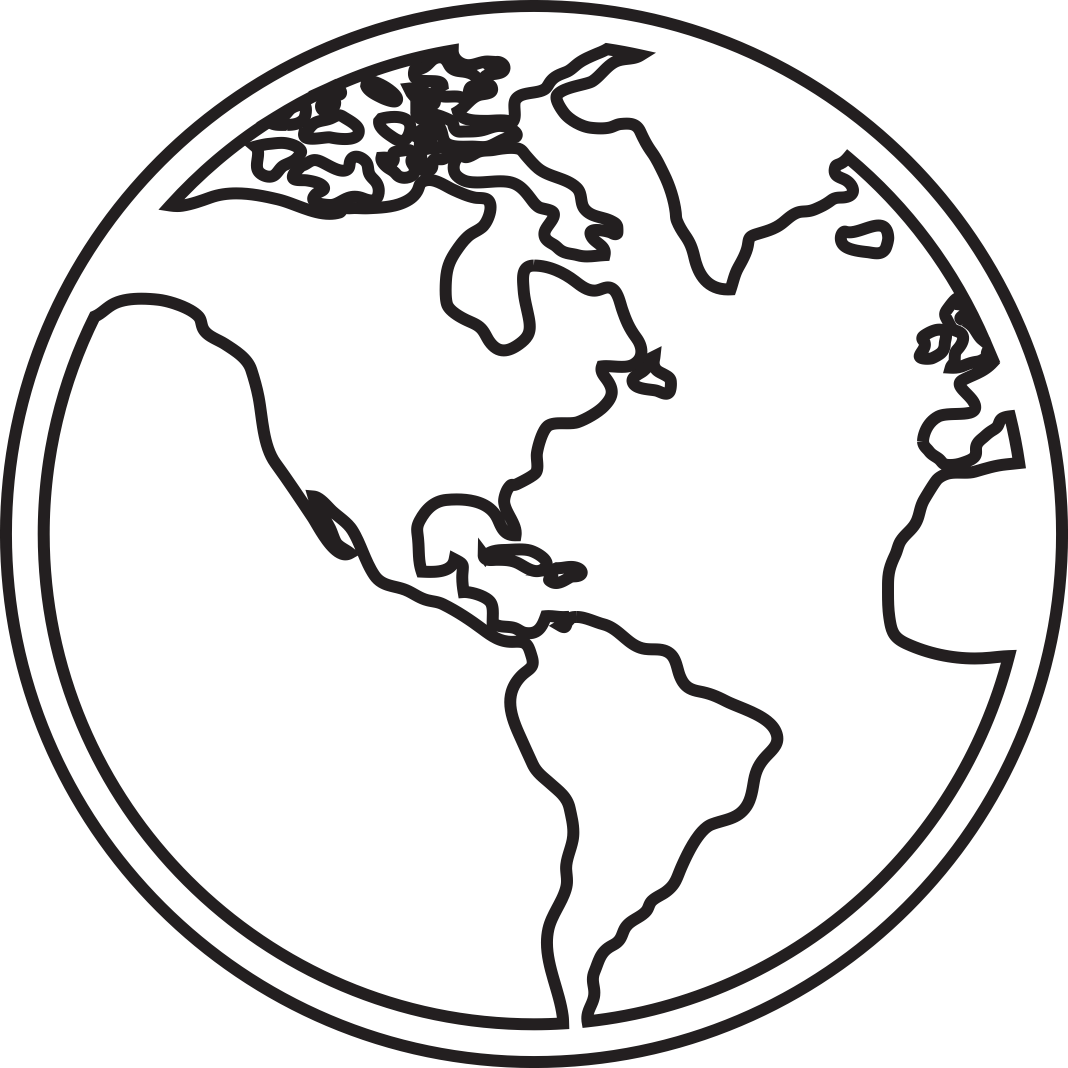 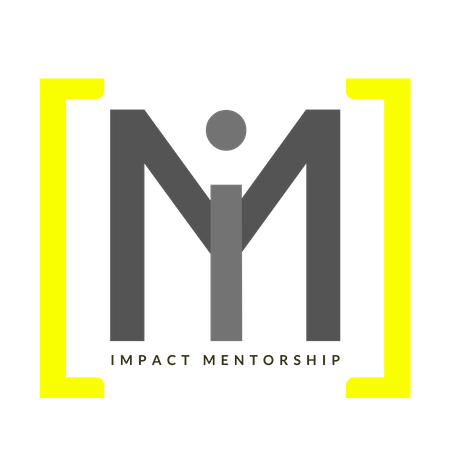 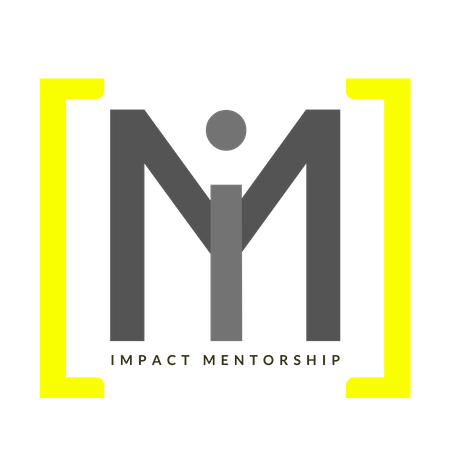 СЛУШАТЬ –  ESCUCHAR
ПОСЛУШАТЬ – OBEDECER
                 
ПО – COMO PREFIJO SIGNIFICA “INICIAR Y CONTINUAR” UNA ACCIÓN
POR LO TANTO, “OBEDECER” ES “EMPEZAR A ESCUCHAR Y CONTINUAR ESCUCHANDO.”
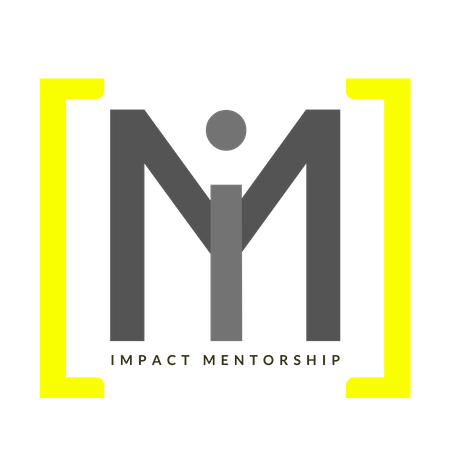 Mateo 21:28-30, “Había un hombre que tenía dos hijos. Se dirigió al primero y le pidió: “Hijo, ve a trabajar hoy en el viñedo”. “No quiero”, contestó, pero después se arrepintió y fue. Luego el padre se dirigió al otro hijo y le pidió lo mismo. Este contestó: “Sí, señor”; pero no fue.
MENTOREAR LÍDERES DEBE DAR COMO RESULTADO ENSEÑAR A OTROS A OBEDECER.

MODELANDO OBEDIENCIA
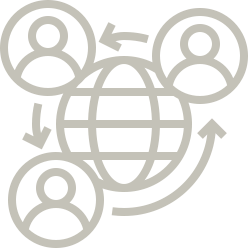 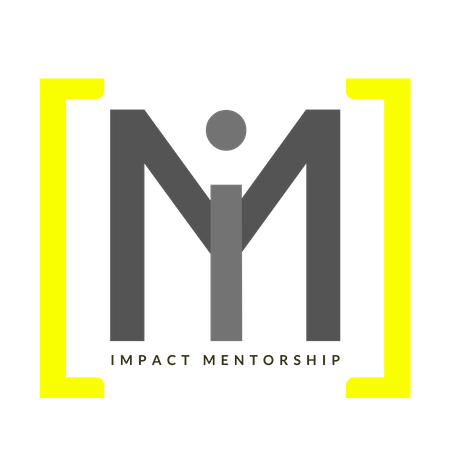 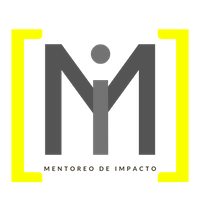 LA FORMACIÓN
ESPIRITUAL
SECCIÓN DE PREGUNTAS
DEL MENTOR
ACTUALIZACIÓN MINISTERIAL
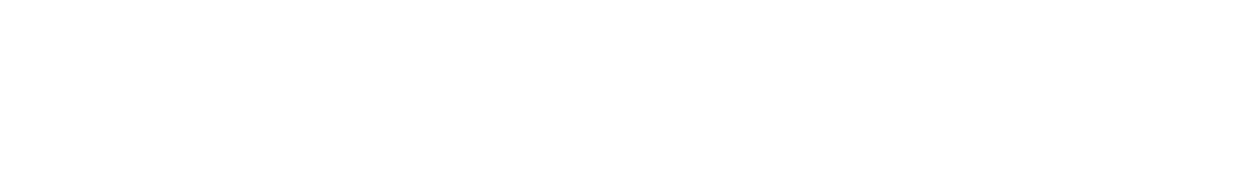 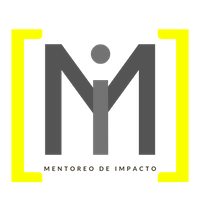 SESIÓN 4: PREGUNTAS
1. ¿Cuáles son los factores de nuestra vida espiritual que hacen que la obediencia sea difícil?
2. De las cuatro ovejas diferentes de las que hablamos (usted, su familia, los perdidos y la iglesia), ¿a quién sientes que Dios te está guiando a alimentar esta semana?
LA FORMACIÓN
ESPIRITUAL
3. ¿Cómo podemos modelar obediencia al Padre en nuestra relación con los demás?
DEL MENTOR
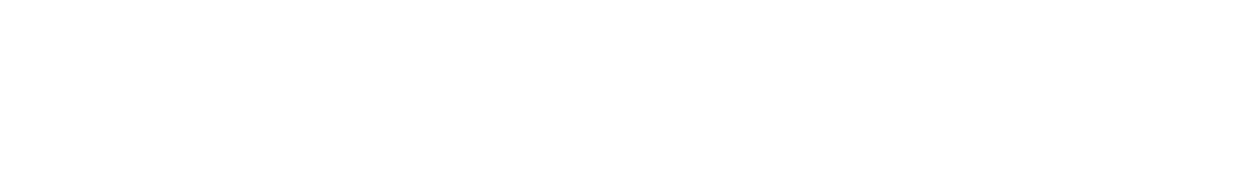 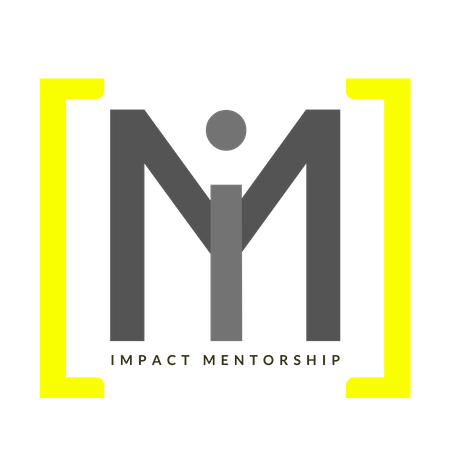 ESCUCHANDO
LA VOZ DE LA IGLESIA
ESCUCHAR LA VOZ DE LA IGLESIA IMPLICA UNA RESPONSABILIDAD AMOROSA.
MODELE RESPONSABILIDAD ANTE EL MENTOREADO.
“¿A QUIÉN ESTÁ DISCIPULANDO, Y QUIÉN LO ESTÁ DISCIPULANDO?– DR. JERRY PORTER
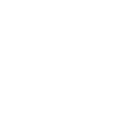 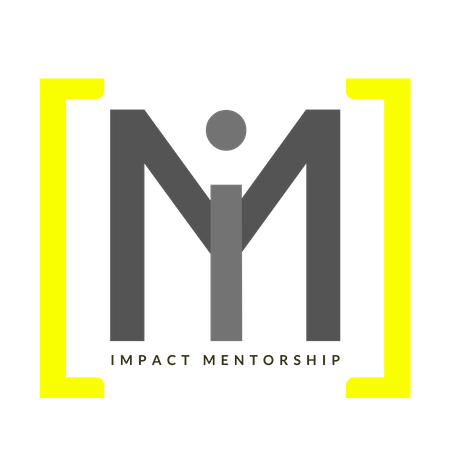 RESPONSABILIDAD INCLUYE:

DISCIPLINASESPIRITUALES
FINANZAS
LIDERAZGO ESPIRITUAL
SOMETIMIENTO A OTROS
TENTACIONES SEXUALES
EJERCICIO FÍSICO
CONTROL DE LA LENGUA
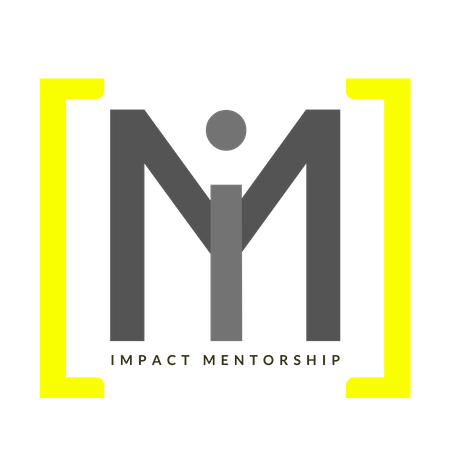 El mentoreo responsable mejora el lugar de trabajo secular al “aumentar la retención, aumentar la moral, aumentar el compromiso original, aumentar la satisfacción en el trabajo, aumentar el desarrollo del liderazgo, tener un mejor plan de sucesión, reducir el estrés, tener equipos más fuertes y más cohesivos, y tener un mayor nivel de conciencia tanto individual como organizacional.”
DR. EDDIE ESTEP
El mentoreo responsable dentro de la iglesia, “aumenta las conexiones, disminuye la soledad, aumenta la autoconciencia, alienta el enfoque y la productividad, mantiene al ministro en el ministerio, aumenta la efectividad y la realización, aumenta el desarrollo del liderazgo, ayuda al mentoreado a cometer menos errores y da oportunidad a los ministros potenciales”.
DR. EDDIE ESTEP
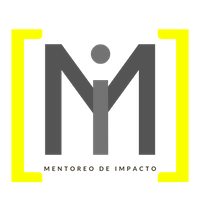 LA FORMACIÓN
ESPIRITUAL
SECCIÓN DE PREGUNTAS
DEL MENTOR
ACTUALIZACIÓN MINISTERIAL
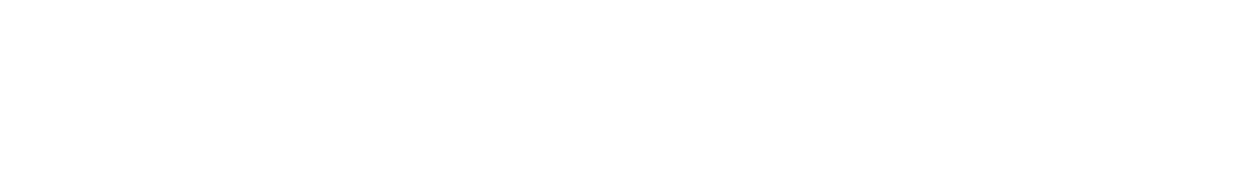 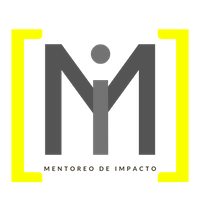 SESIÓN 5: PREGUNTAS
1. La gente suele quejarse de que lo "urgente" desplaza/opaca a lo "importante”. ¿Piense en algo importante que haya querido hacer, pero simplemente no está haciendo? ¿Ayudaría la rendición de cuentas?
2. Muchas personas expresan el deseo de tener un crecimiento personal. ¿ Cómo describiría a alguien que considera una persona en crecimiento? ¿Por qué no todo el mundo está creciendo personalmente?
LA FORMACIÓN
3. Las relaciones de rendición de cuentas pueden ayudar a prevenir la soledad: la sensación de que se enfrenta a los desafíos de la vida aislado de los demás. ¿Cómo, el sentirse solo, puede afectar a una persona en momentos de tentación? ¿En tiempos de desánimo? ¿En tiempos de celebración?
ESPIRITUAL
DEL MENTOR
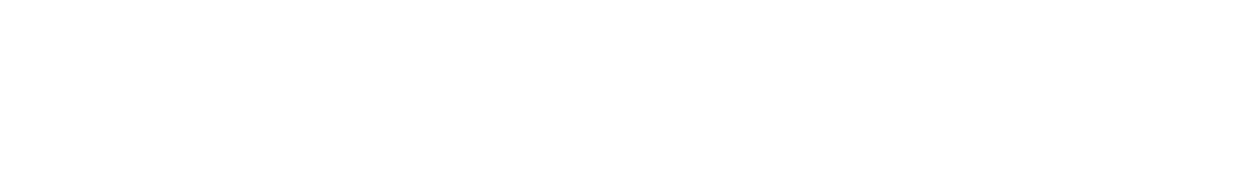